互動式電腦教學遊戲對於提升計算機理論課程教學之研究
指導教授：李佳衛
組員：郭釬莛、魏連興、方正隆、錢詠謙
HEX
系統及研究開發
執行程式
設計流程
勝負演算法設計
執行程式功能
-遊戲主程式
-多人連線伺服器
-管理員工具
資料庫設計實體關聯圖
其他介面展示
綱要
LIST
HEX
系統及研究開發
程式語言：C#、SQL
開發環境：Windows
遊戲類型：六貫棋-棋盤遊戲
投入課程：臺東大學演算法課程
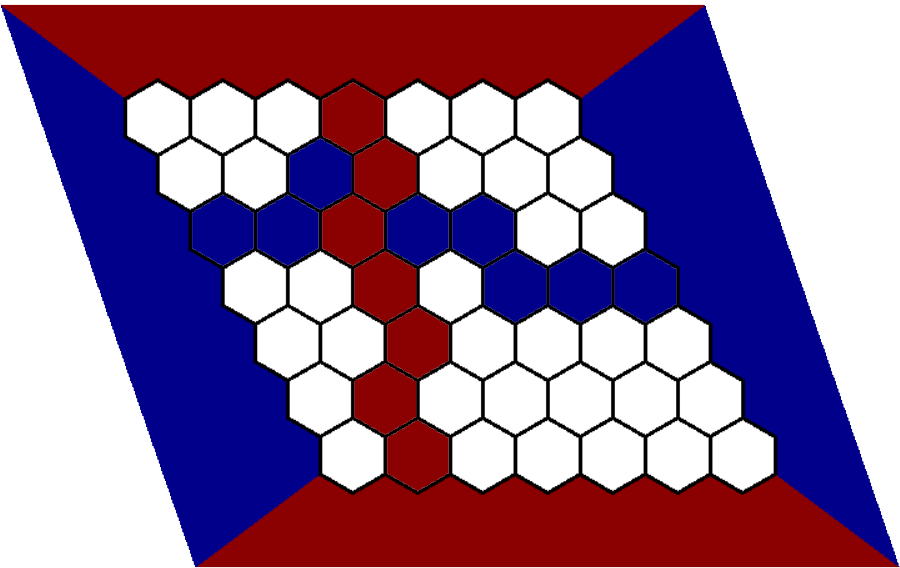 3
執行程式
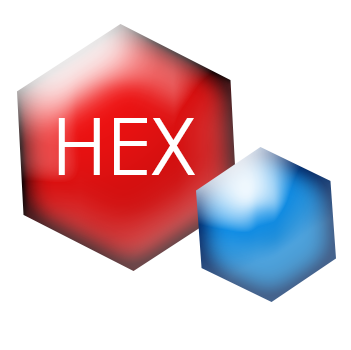 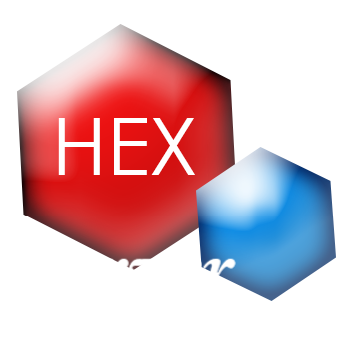 遊戲主程式
	-答題視窗-答題
	-棋盤對弈-勝負
	-其他功能
多人連線伺服器
	-玩家連線溝通
管理員工具
	-遠端管理資料庫
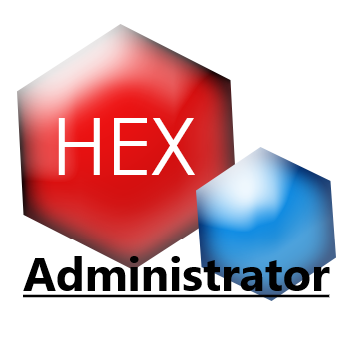 4
關係圖
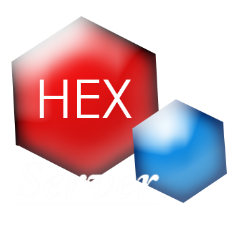 多人連線
伺服器
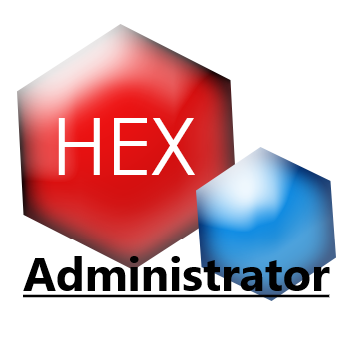 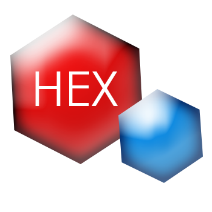 管理員工具
管理員
遊戲主程式
使用者
資料庫
5
設計流程
初期設計：
遊戲結束
進入遊戲
玩家連線
下棋和答題
現在：
查看解析
遊玩請求
下棋和答題
登入遊戲
使用者回饋
其他功能
6
進入遊戲
遊戲開始
通知對手
下棋著色
建立棋盤
測試連線
遊玩
正確
是
深度優先
遊戲結束
玩家下棋
登入遊戲
判定勝負
否
答題解析
跳出題目
連線伺服器
廣度優先
錯誤
關閉解析
發送遊玩請求
通知對手
否
判定勝負
7
棋盤勝負判定
對邊連線
	-原始規則
	-同色棋子連結同色邊
	-深度優先
2. 九格連線
	-新增規則
	-同色連結格子達九格
	-廣度優先
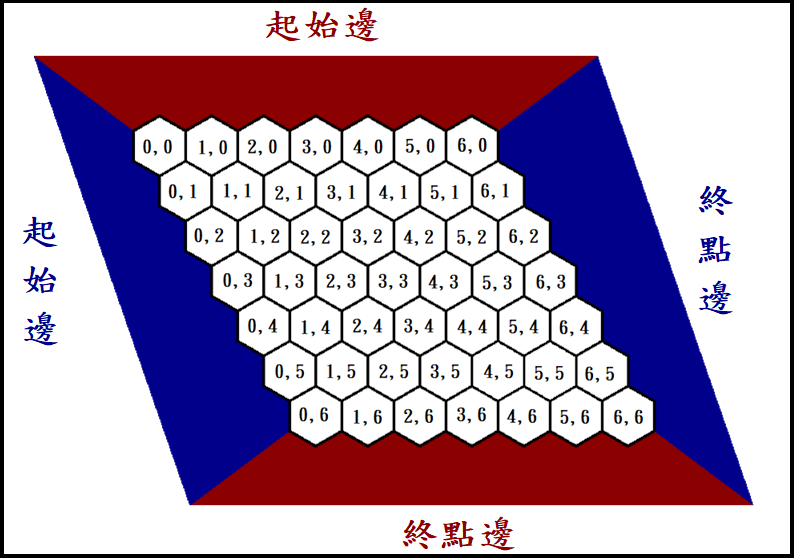 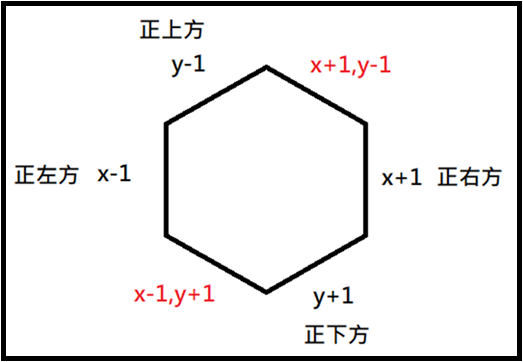 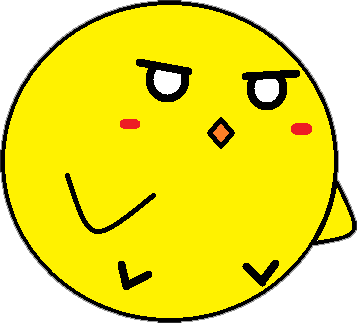 8
勝負判定-對邊連線
深度優先演算法
Depth First Search
標記
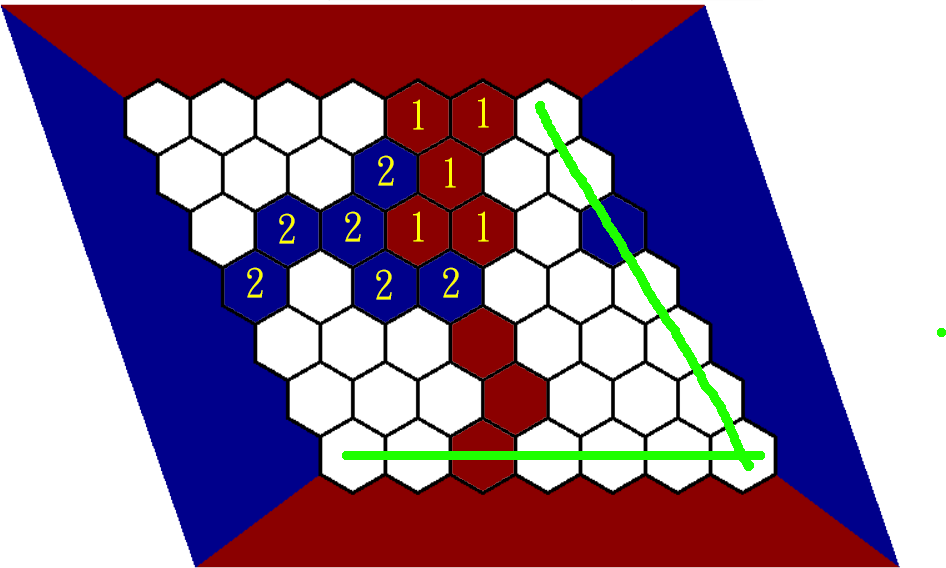 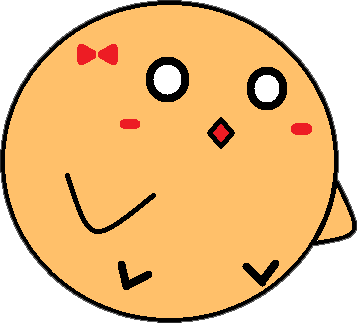 9
勝負判定-九格連線
廣度優先演算法
Breadth First Search
計數
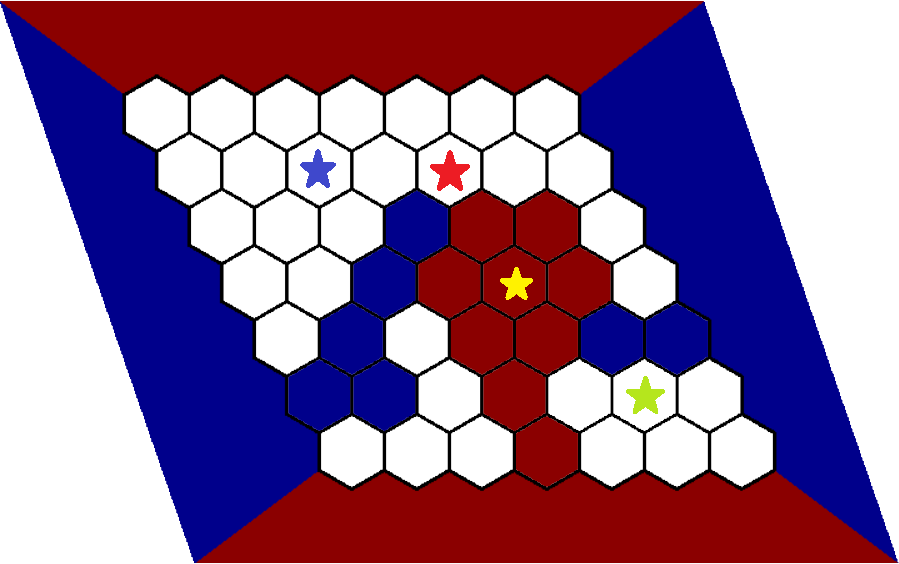 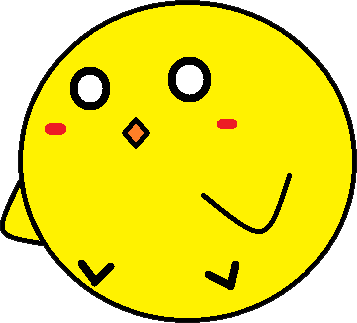 10
遊戲主程式-登入介面
-用戶端
-帳號登入
-遊客登入
-修改密碼
-申請註冊
-忘記密碼
-版本更新
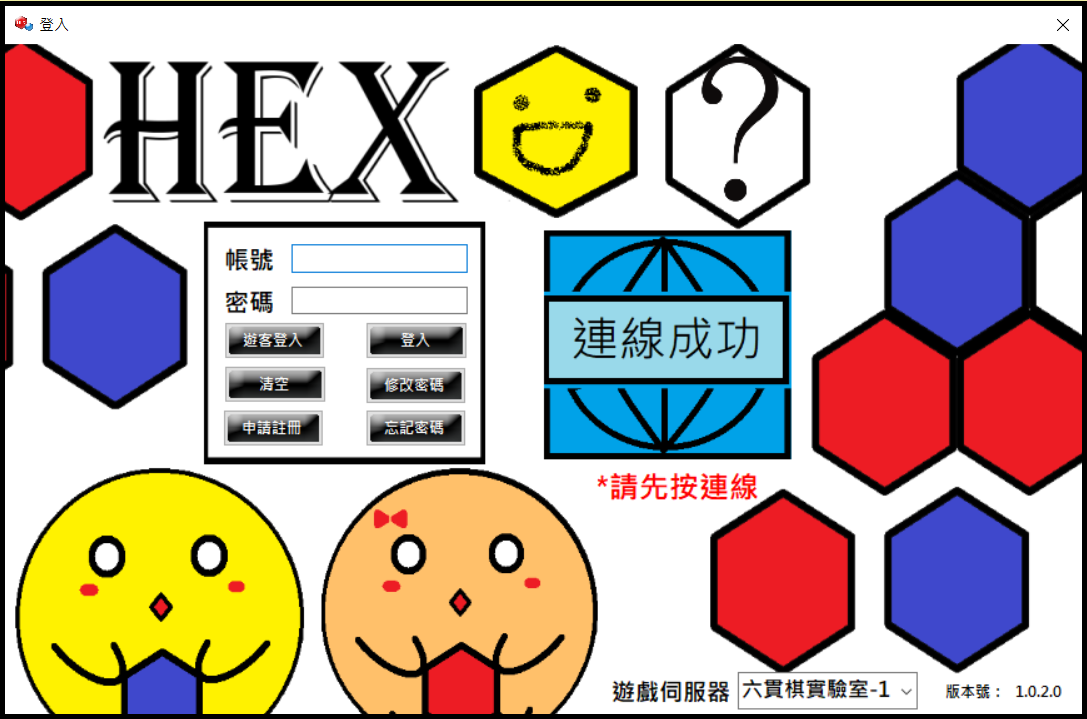 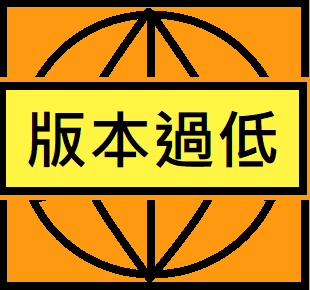 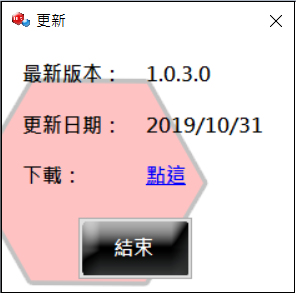 11
遊戲主程式-主介面
-發送請求
-使用者遊玩學習
-使用者紀錄
-查看排行
-意見回饋
-遊戲公告
-更換角色及樣式
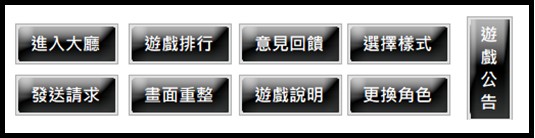 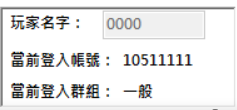 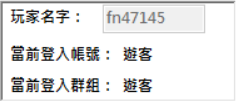 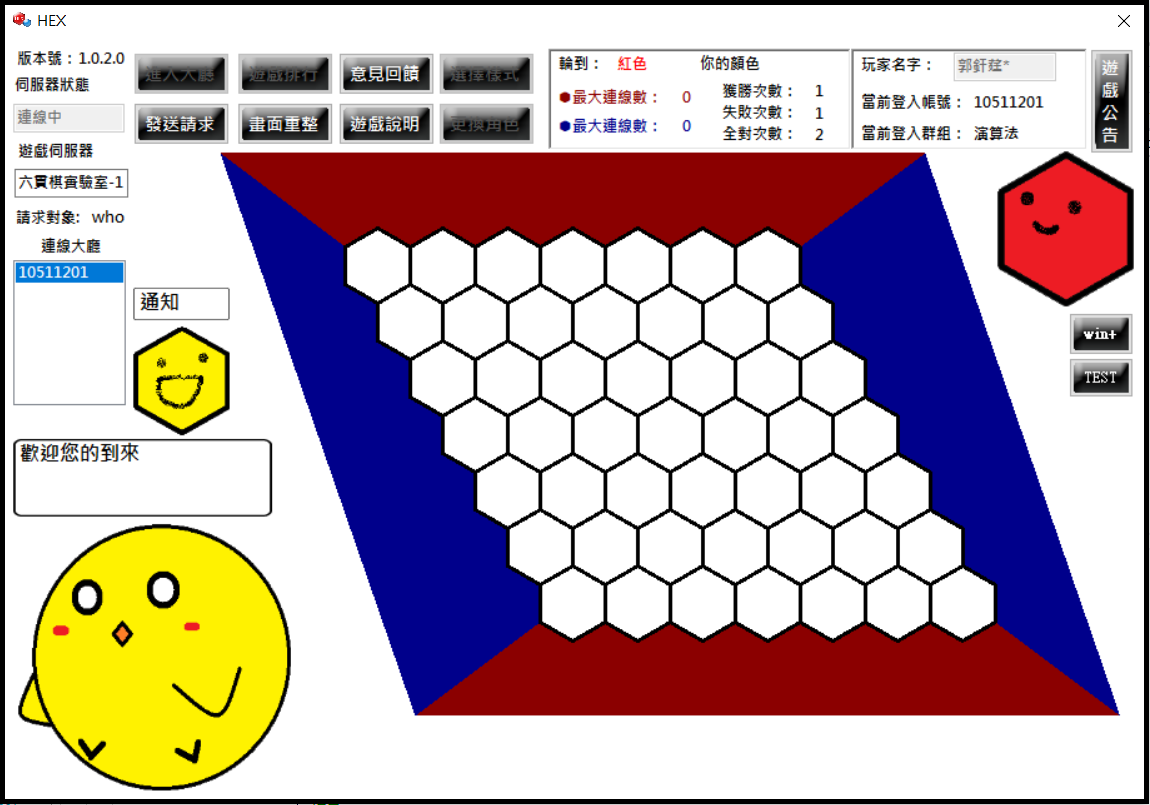 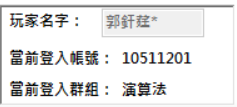 獲勝5次，
才能選我喔！
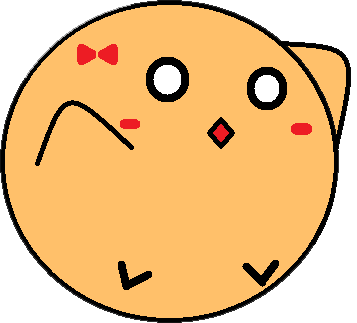 12
多人連線伺服器
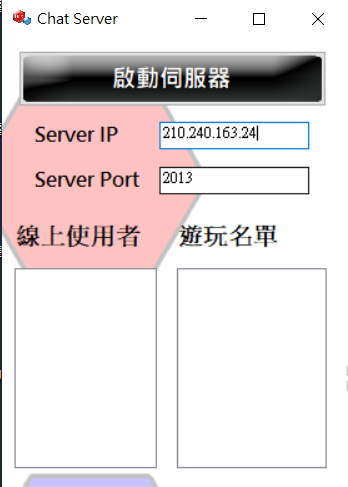 玩家間溝通的封包傳遞
- 遊玩請求
下棋位置通知
答題情況通知
勝負通知
伺服器端
13
遊戲主程式-答題介面
-題目及選項
-題目難度計算
-答題時間
-作答角色訊息
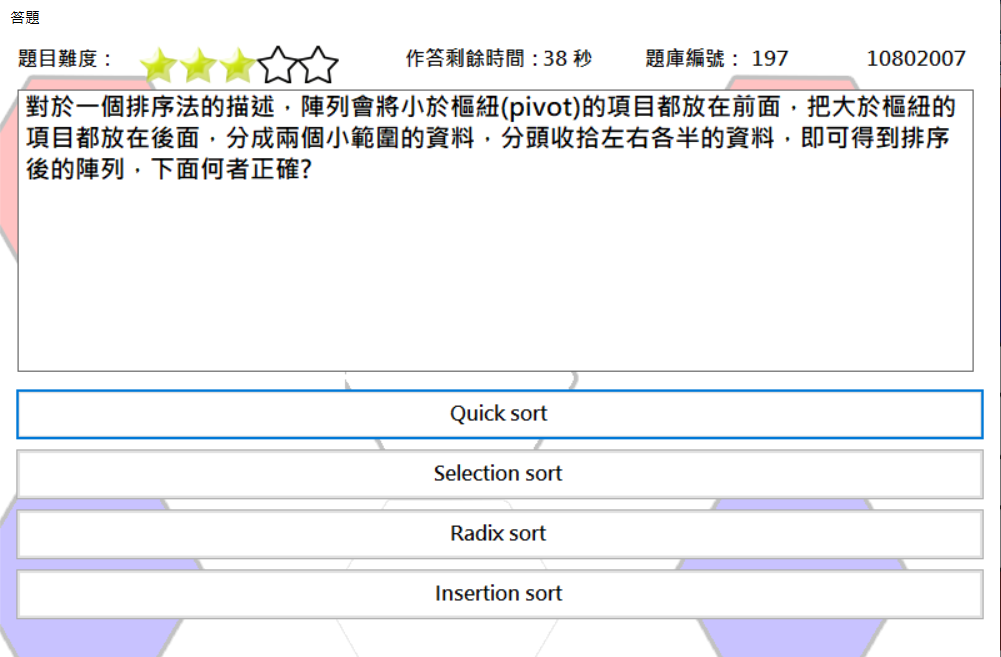 剛剛那題真簡單！
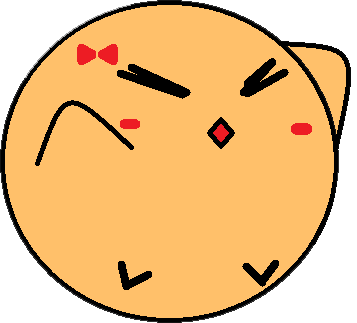 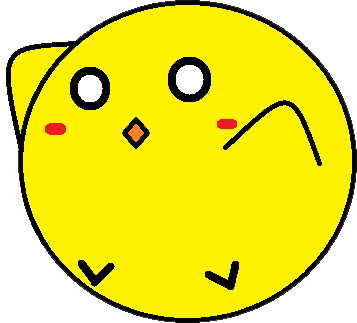 14
遊戲主程式-解析介面
-答錯題目紀錄
-使用者回饋
-題目學習
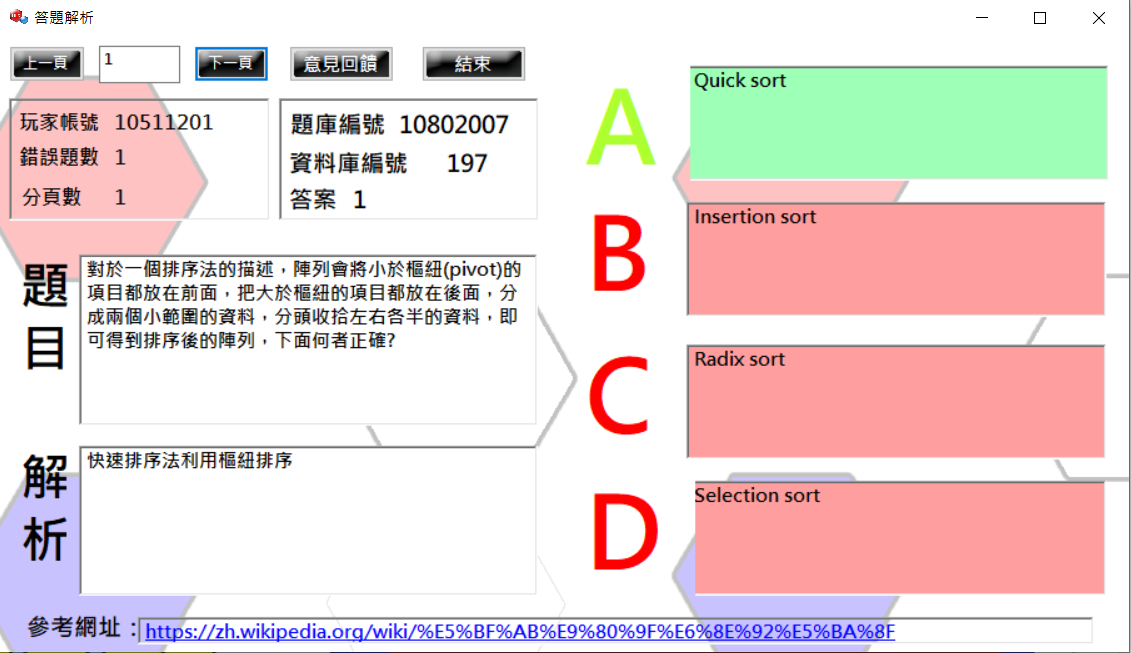 遊戲結束！
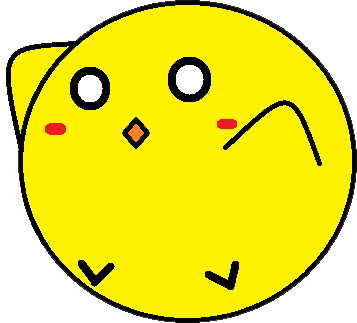 15
遊戲主程式-排行榜
-使用者紀錄
-行為紀錄
-勝利排名
-勝率&PR計算
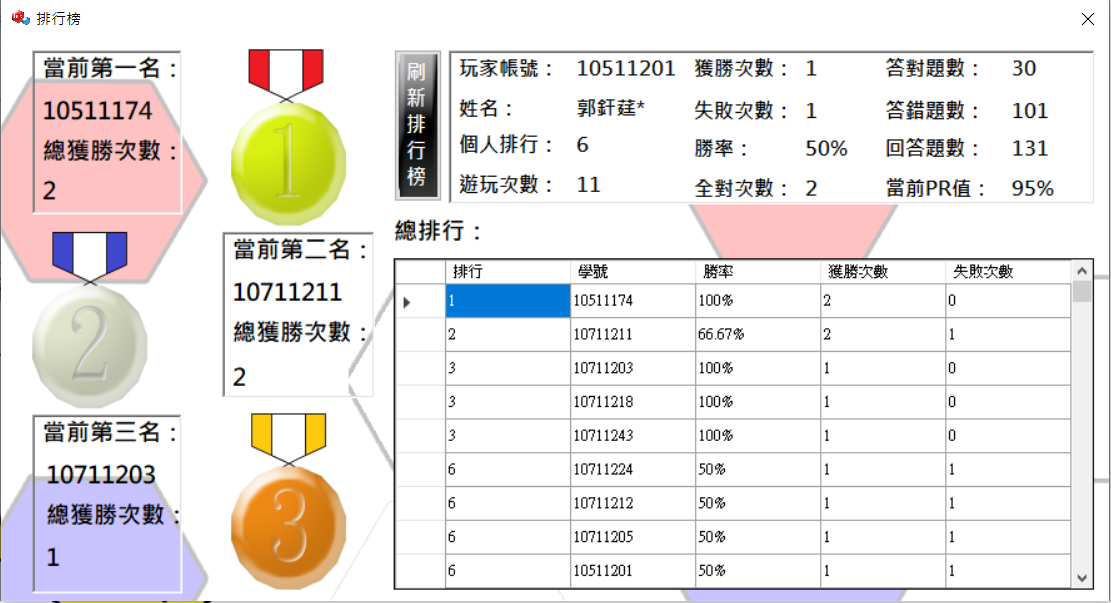 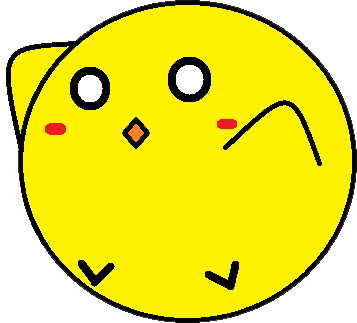 16
管理員工具-遠端管理資料表
常用功能：
-查詢
-更新
-公告
-回饋
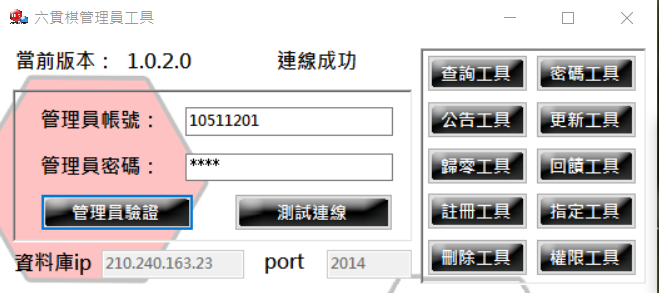 其他功能：
-密碼
-歸零
-註冊
-權限
-刪除
-指定
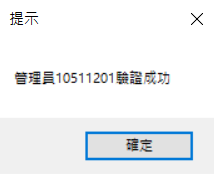 17
管理員功能介面展示-1
查詢工具
更新工具
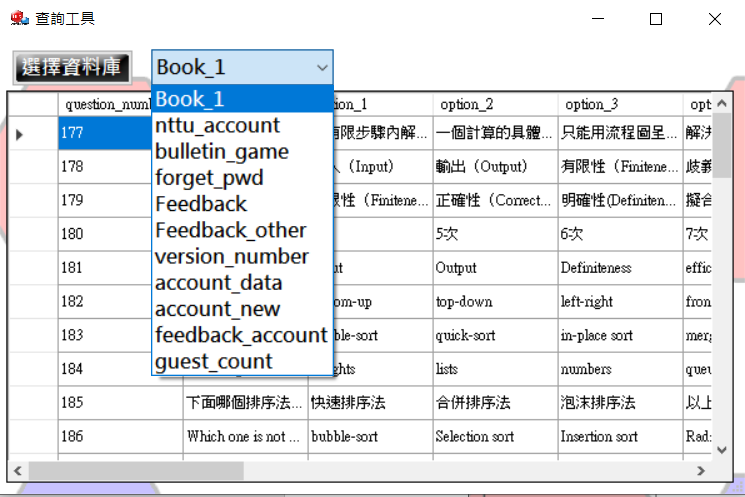 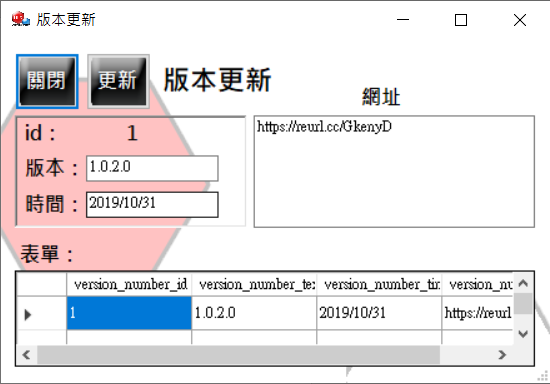 18
管理員功能介面展示-2
公告工具
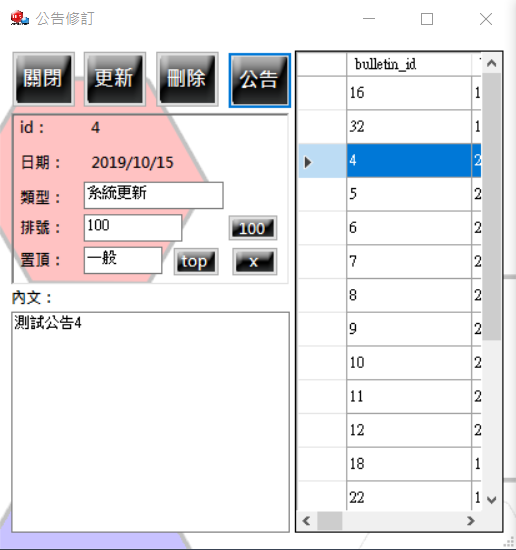 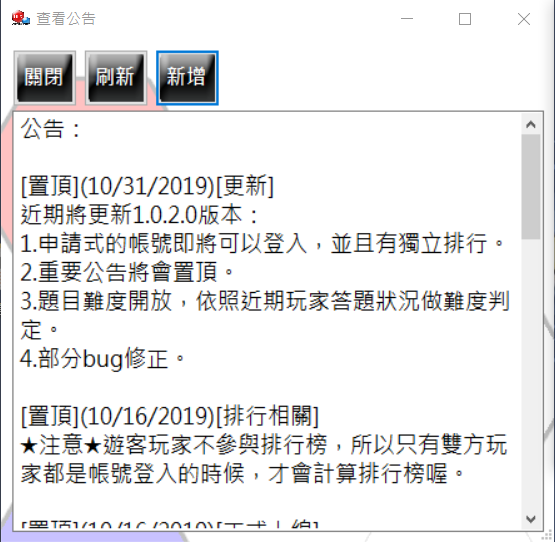 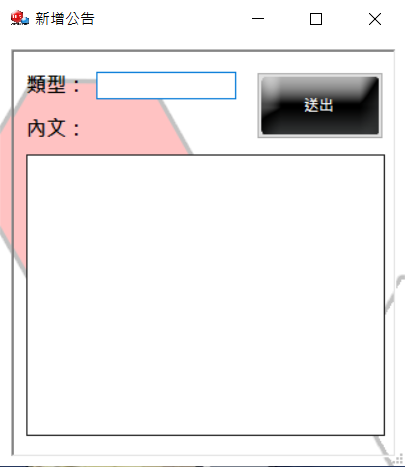 19
管理員功能介面展示-3
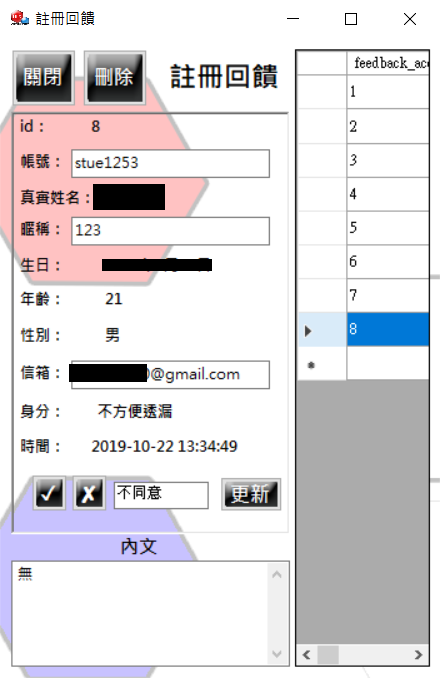 回饋工具
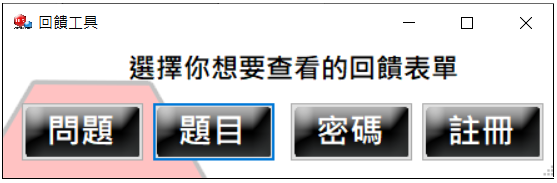 20
管理員功能介面展示-4
密碼工具
歸零工具
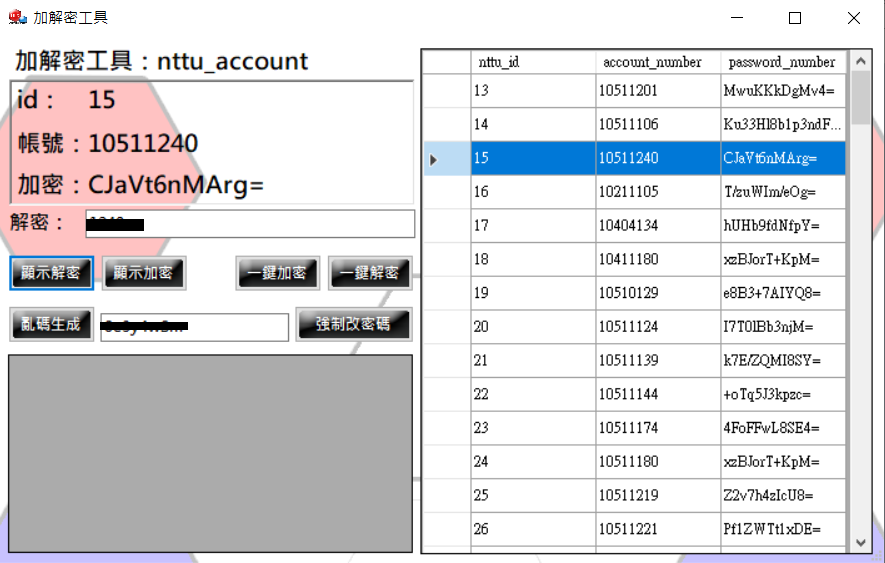 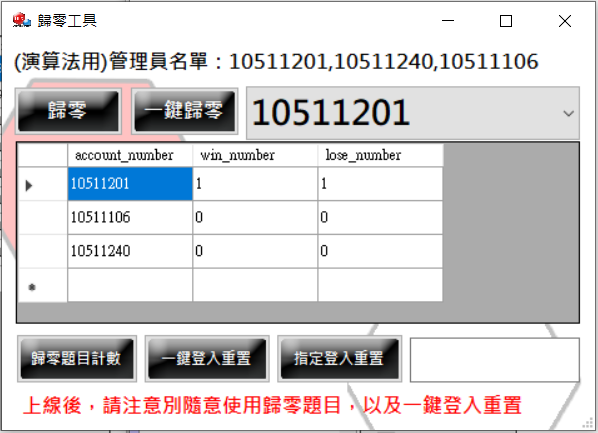 21
管理員功能介面展示-5
權限工具
註冊工具
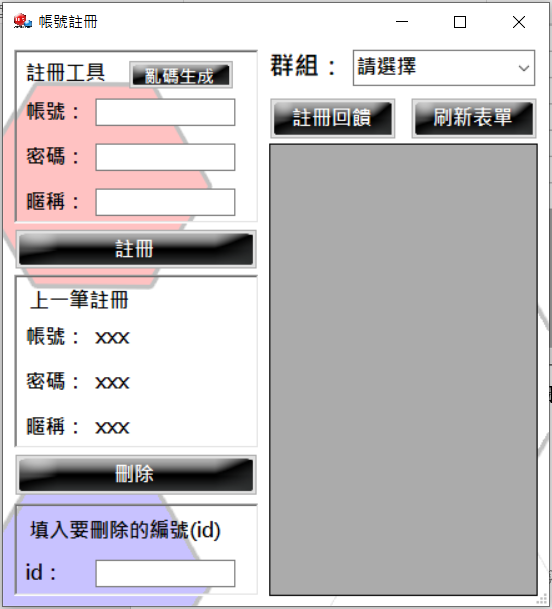 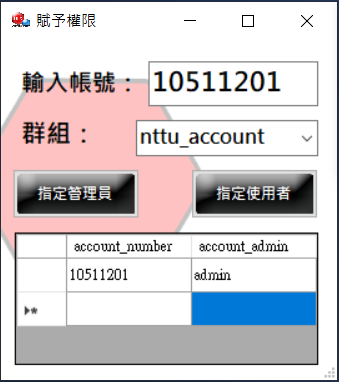 22
管理員功能介面展示-6
刪除工具
指定工具
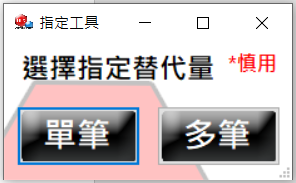 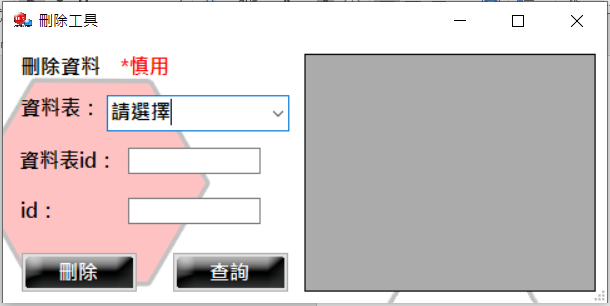 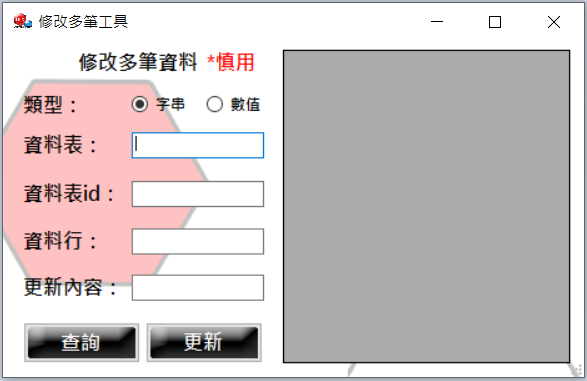 23
資料庫設計實體關係圖
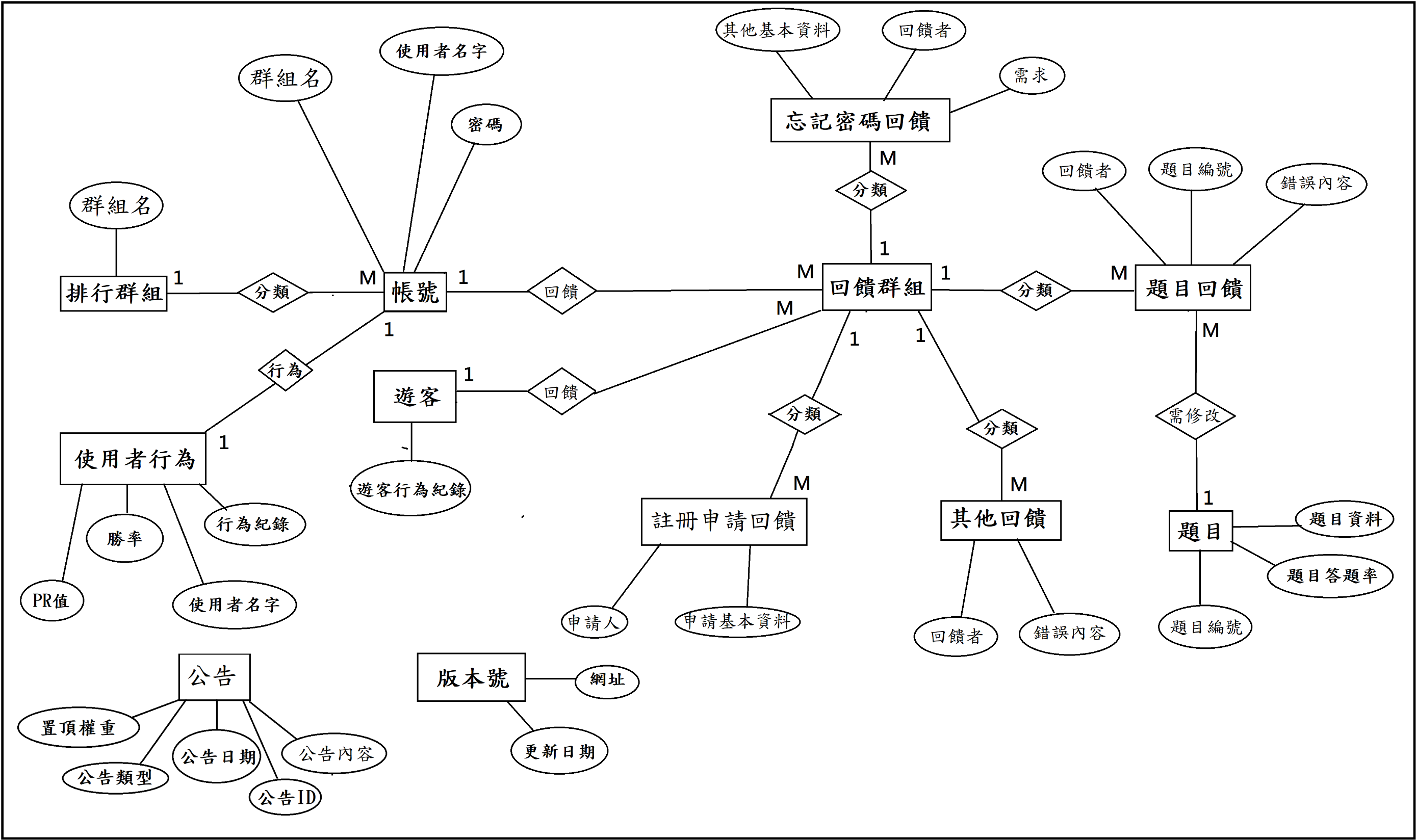 24
遊戲主程式-其他功能介面展示
遊戲公告
全對畫面
選擇角色
選擇樣式
申請註冊
問題回饋
忘記密碼
修改密碼
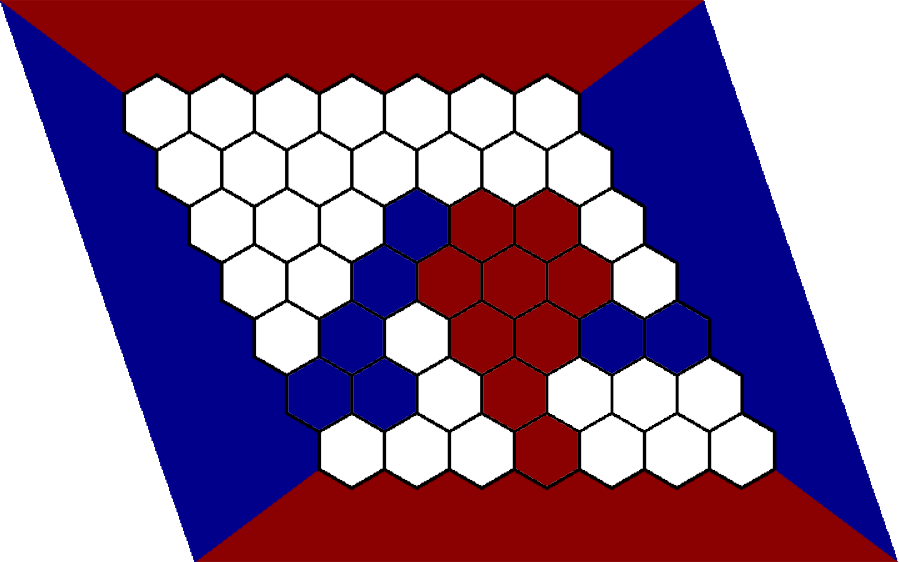 25
其他功能介面展示-1
遊戲公告
全對結算畫面
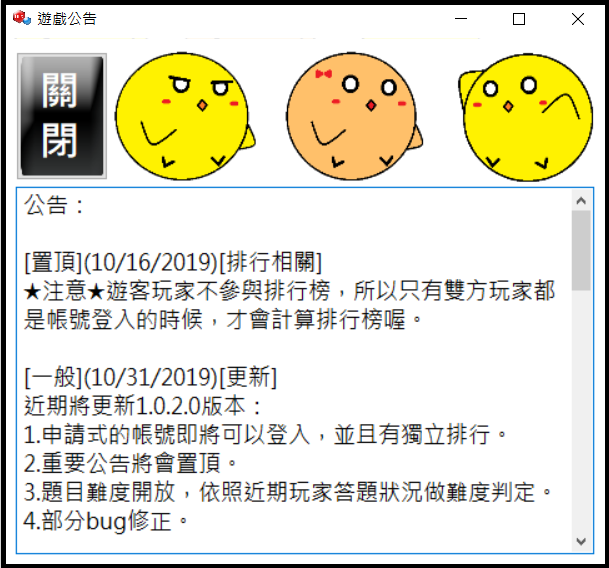 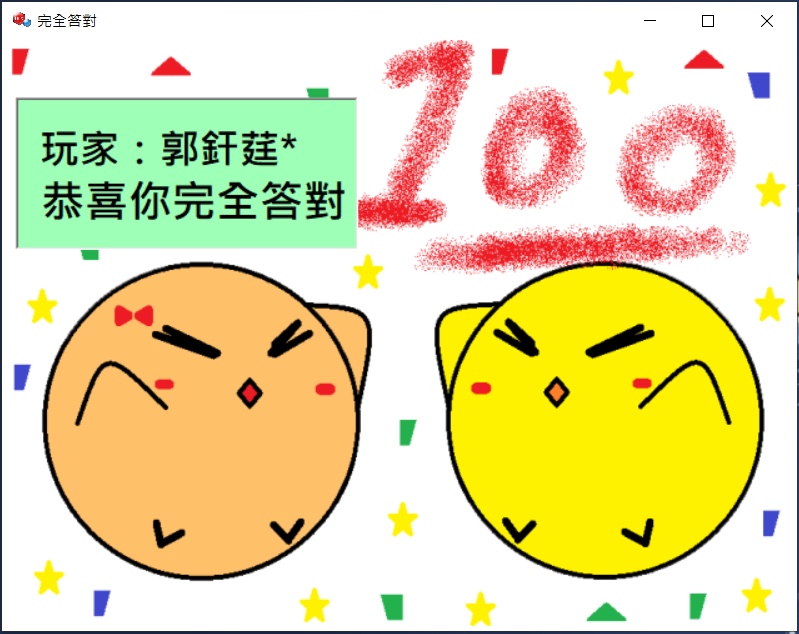 26
其他功能介面展示-2
選擇角色
選擇樣式
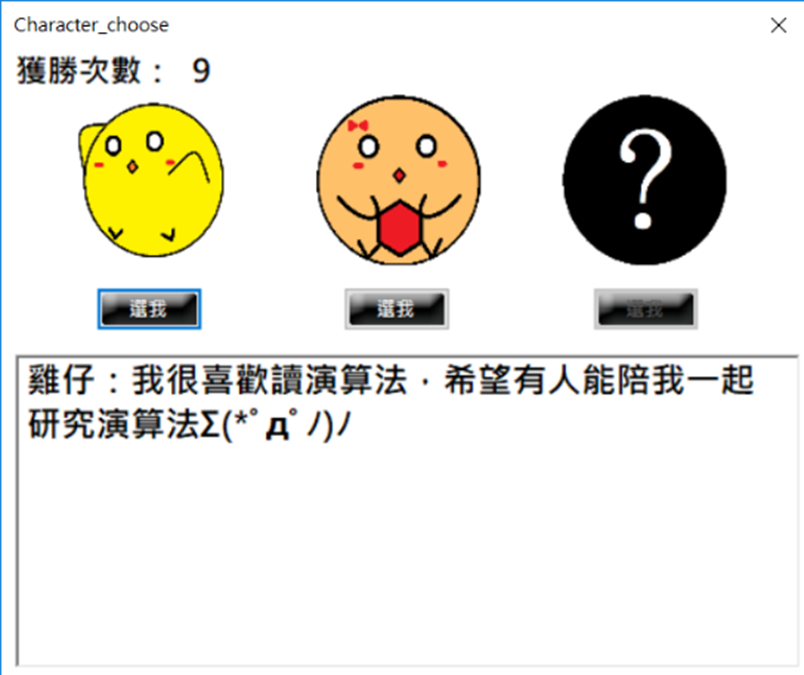 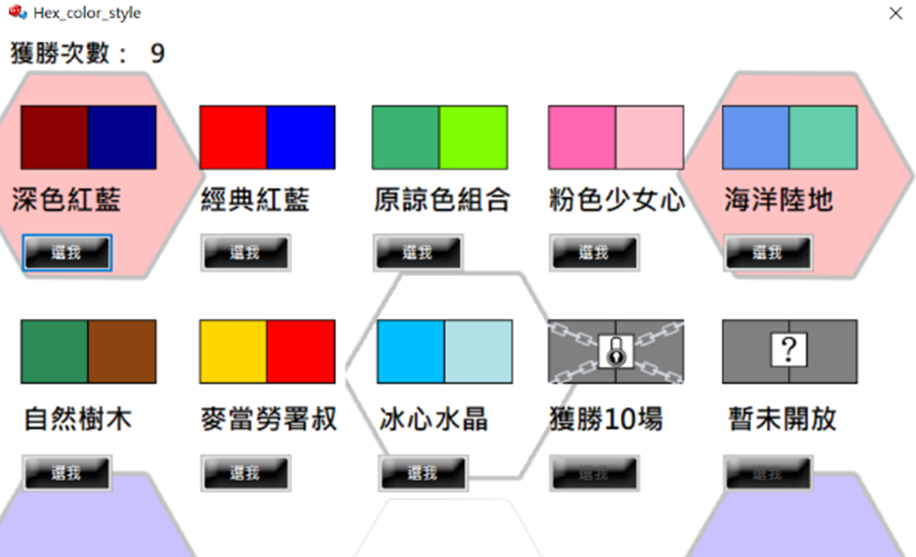 27
其他功能介面展示-3
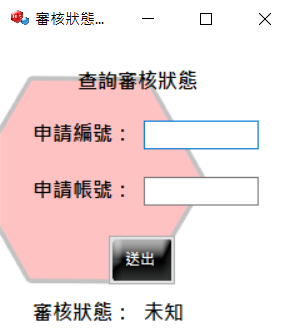 申請註冊
審核查詢
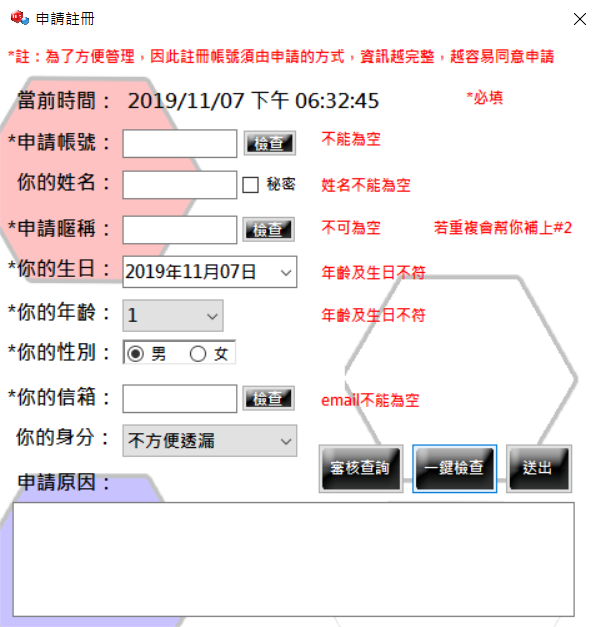 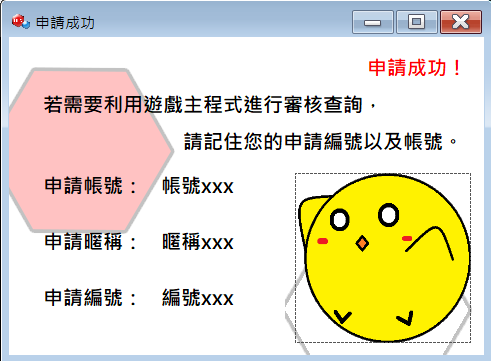 28
其他功能介面展示-4
忘記密碼
問題回報
修改密碼
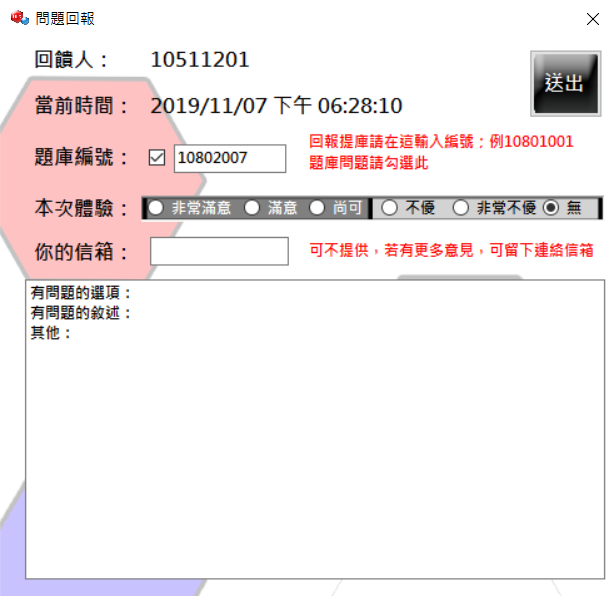 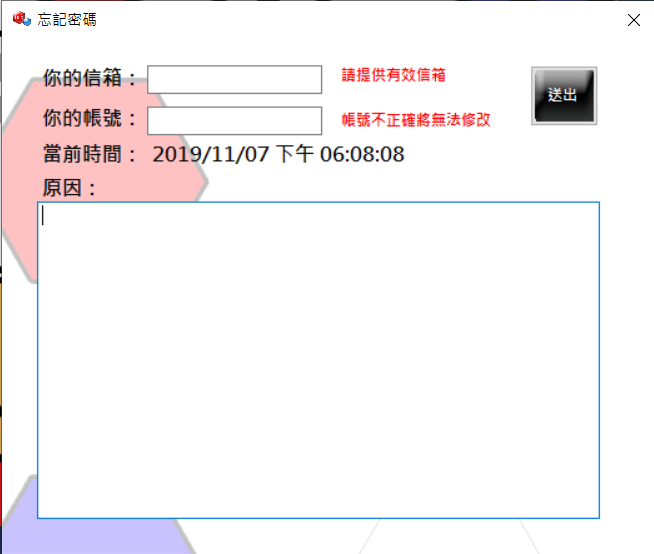 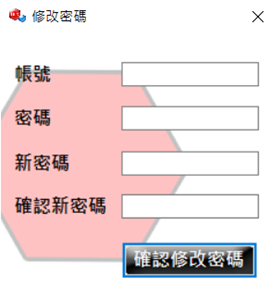 29
提問時間
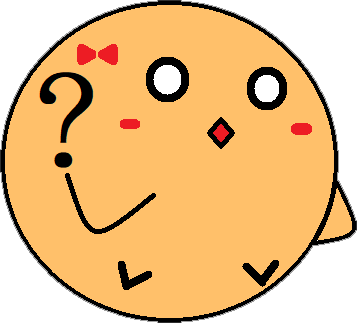 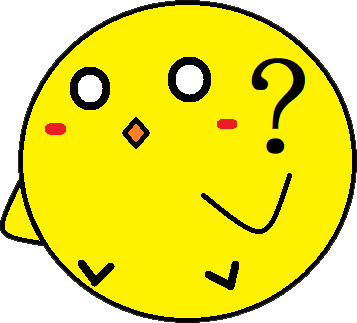 HEX
30
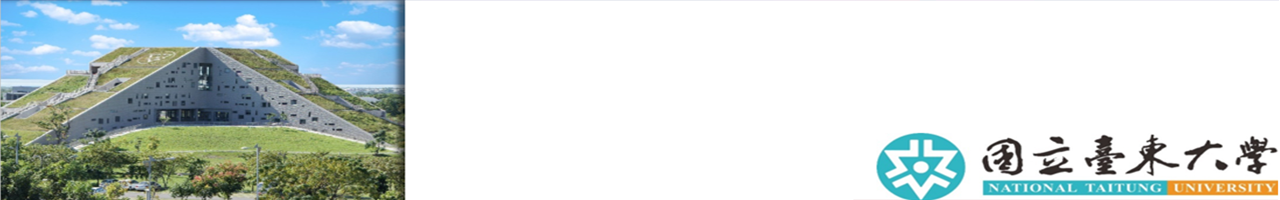 Thank you for listening！